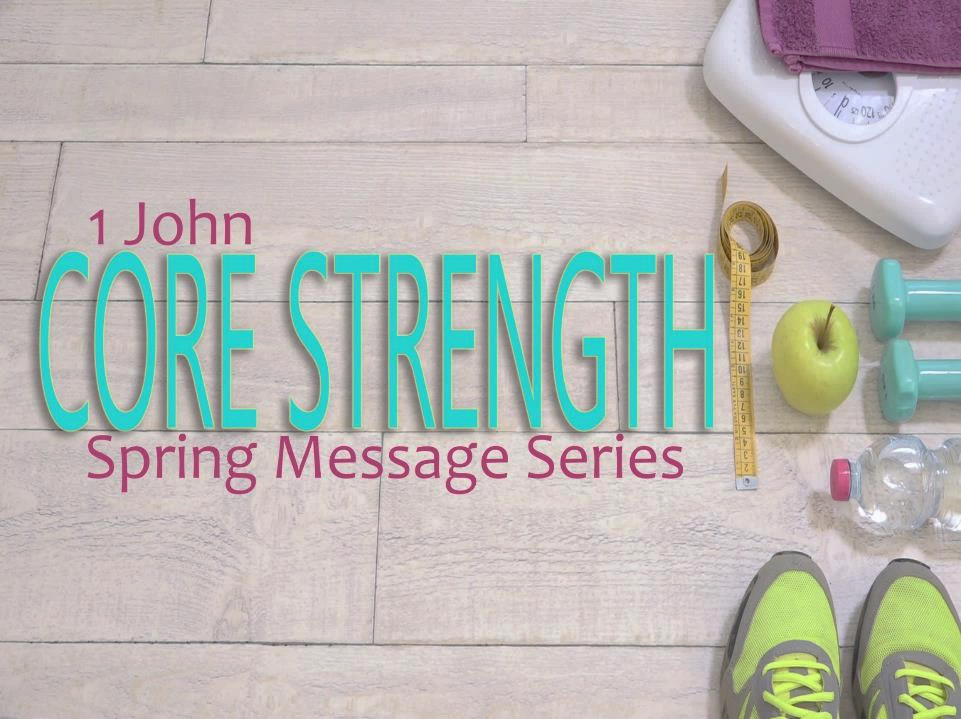 The 2nd Half of the Gospel
“Little children, since God so loved us, we also ought to love one another.” 
~1 John 4:11
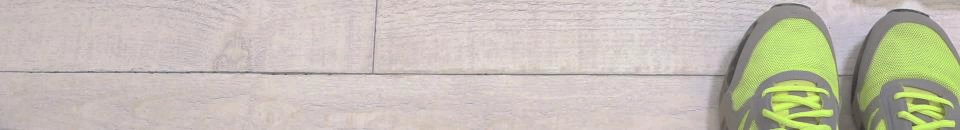 Outline of 1 John:
Introduction. 1 John 1:1-4
God is Truth and Light (and what this means for us!) 1 John 1:5 - 3:10
God is Love (and what this means for us!) 1 John 3:11 - 5:12
Conclusion: 1 John 5:13-21
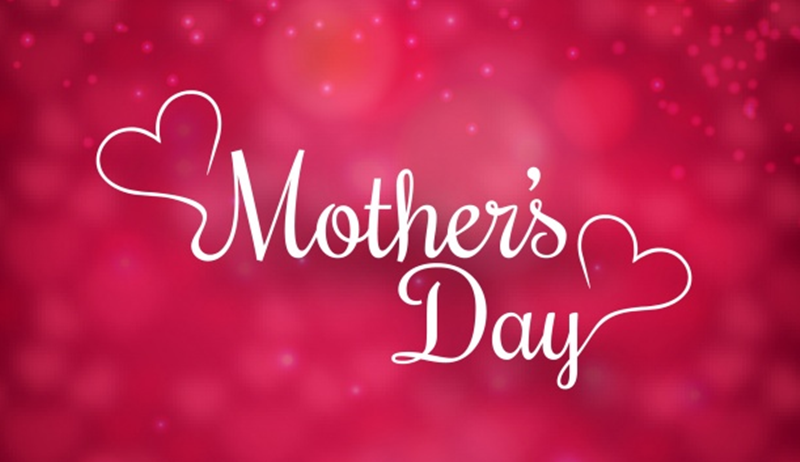 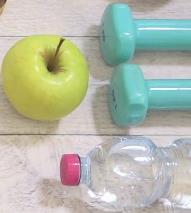 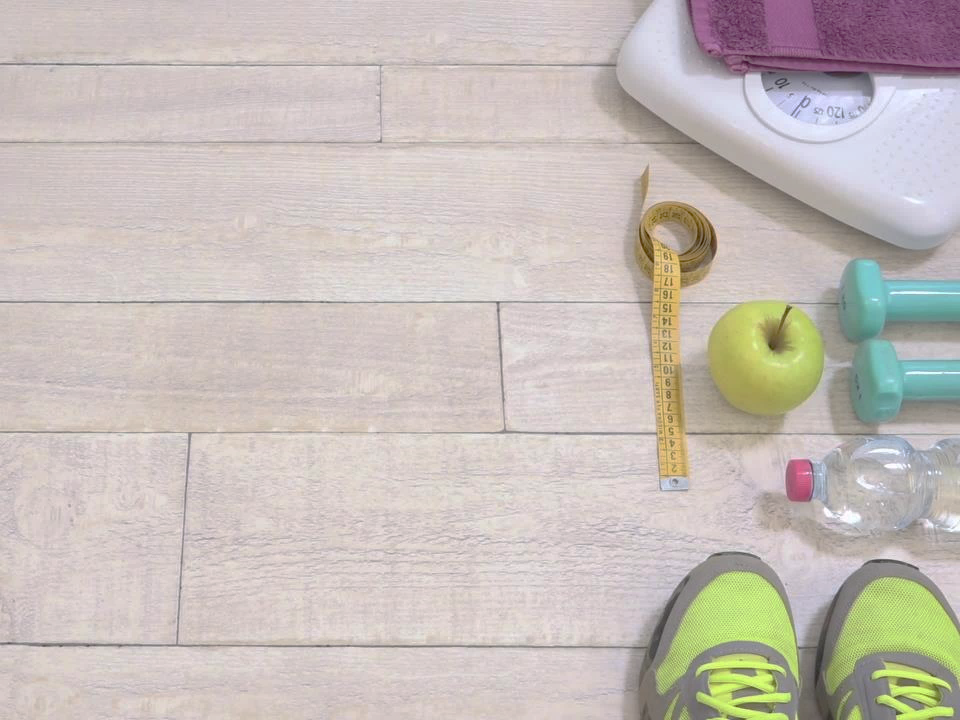 John 3:16 “For God so loved the world that He gave His one and only Son, so that who ever believes in Him, will not perish, but have eternal life.”

1 John 3:16 “This is how we know love: Jesus laid down His life for us, and we ought to lay down our lives for our brothers and sisters.”
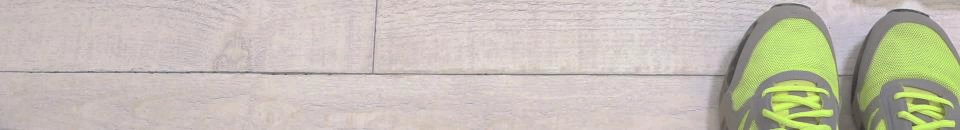 The 2nd Half of the Gospel
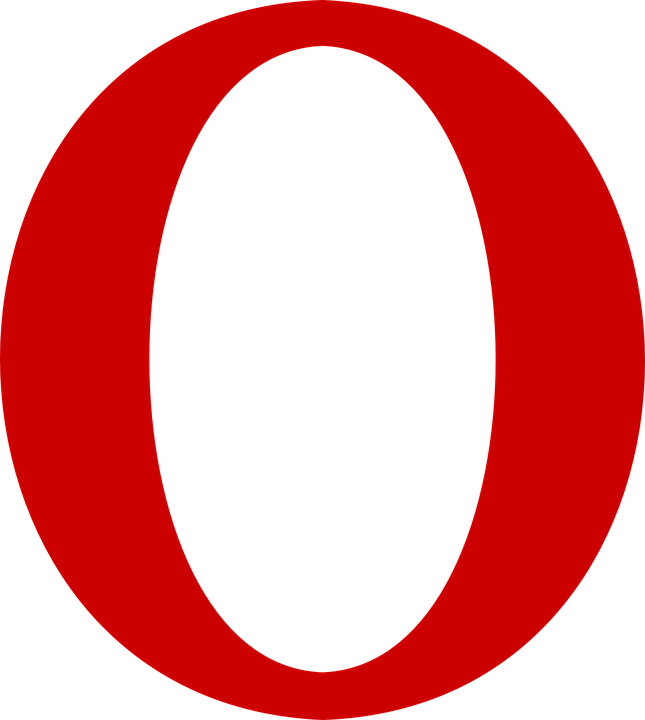 Our salvation is also other focused
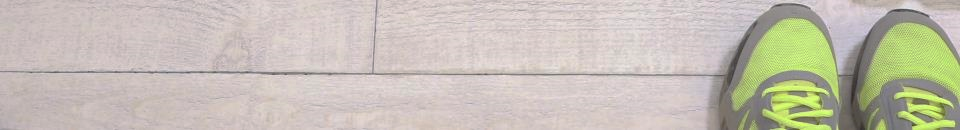 1 John 3:16-24
16 This is how we know love: Jesus laid down His life for us, and we ought to lay down our lives for our brothers and sisters. 17 But if a person has material possessions and sees a brother or sister in need and that person doesn’t care–how can the love of God remain in him? 18 Little children, let’s not love with words or speech but with action and truth.
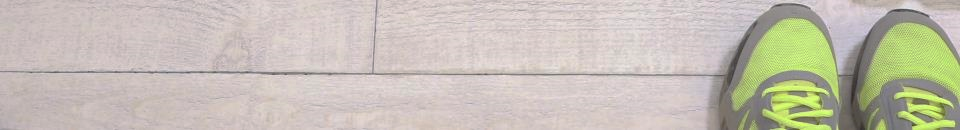 1 John 3:16-24
23 This is His commandment, that we believe in the name of His Son, Jesus Christ, and love each other as He commanded us. 
24 The person who keeps His commandments remains in God and God remains in him; and this is how we know that He remains in us, because of the Spirit that He has given to us.
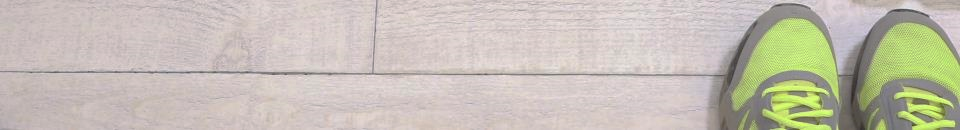 1 John 4:1-21
4 You are from God, little children, and you have defeated these people because the One who is in you is greater than the one who is in the world. 5 They are from the world. So they speak from the world’s point of view and the world listens to them. 6 We are from God. The person who knows God listens to us. Whoever is not from God doesn’t listen to us. This is how we recognize the Spirit of truth and the spirit of error.
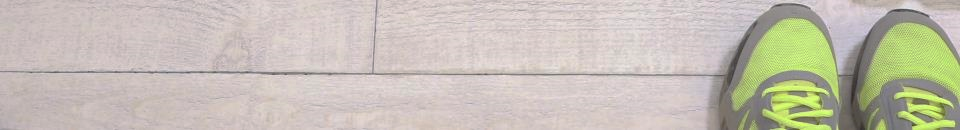 1 John 4:1-21
7 Little children, let’s love each other, because love is from God, and everyone who loves is born from God and knows God. 8 The person who doesn’t love does not know God, because God is love. 9 This is how the love of God is revealed to us: God has sent His only Son into the world so that we can live through Him. 10 This is love: it is not that we loved God but that He loved us and sent His Son as the sacrifice that deals with our sins.
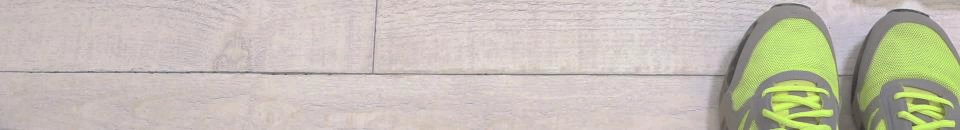 The 2nd Half of the Gospel
Our salvation is also other focused
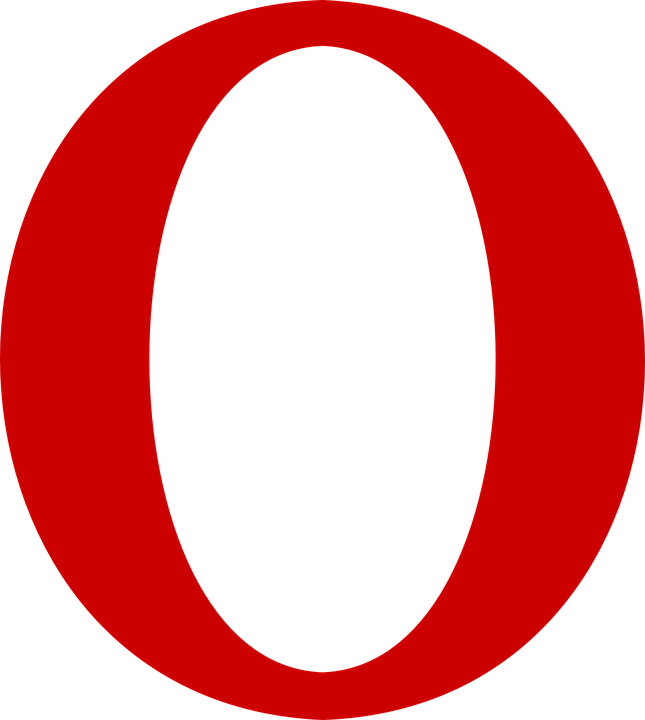 Our love is not dependent on the worthiness of the recipient